Hvem er Utenlandsstudenten?
Kort oversikt over ANSAs medlemmer 2019
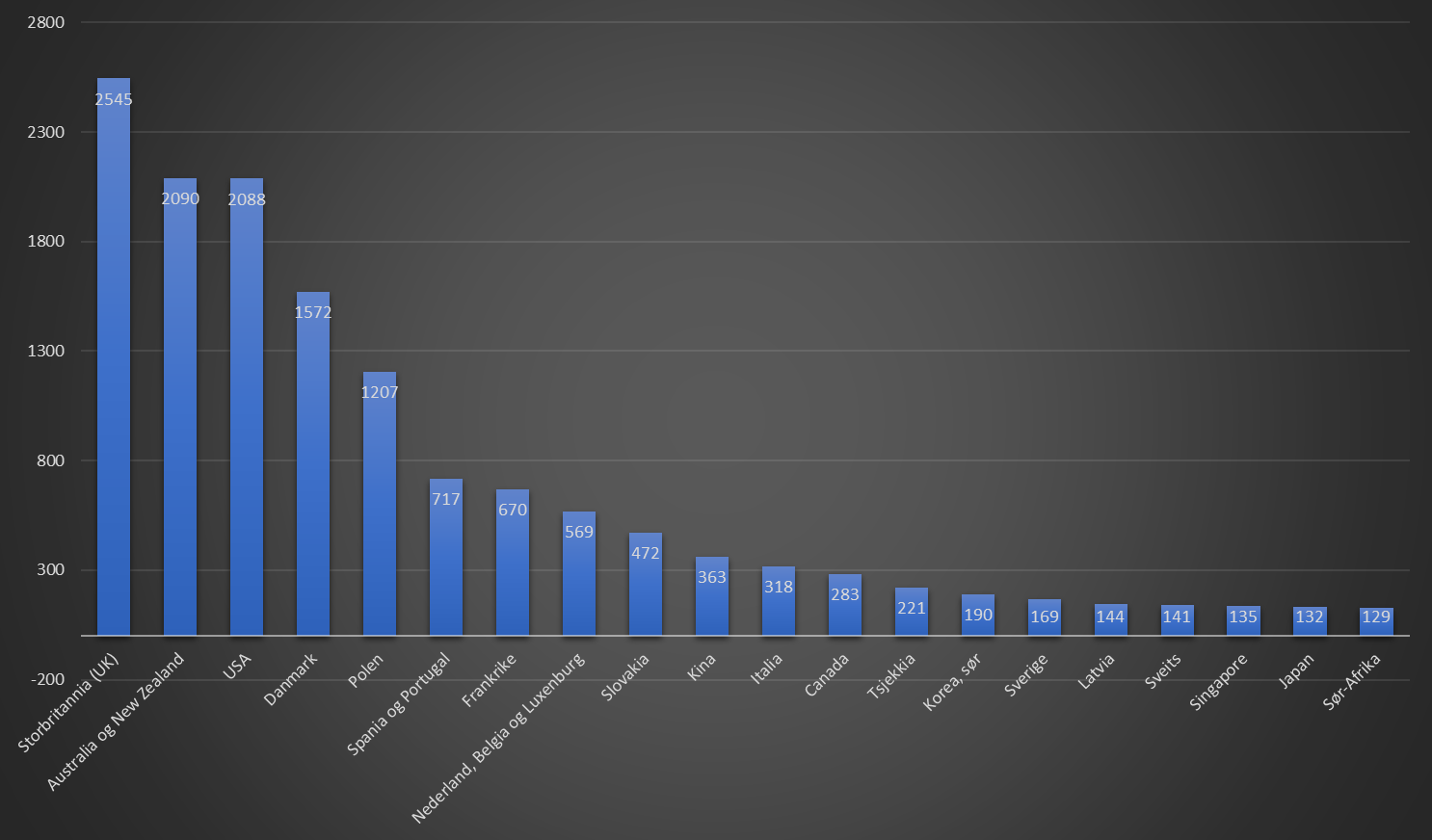 Top 20 Studieland for ANSAs medlemmer 2019
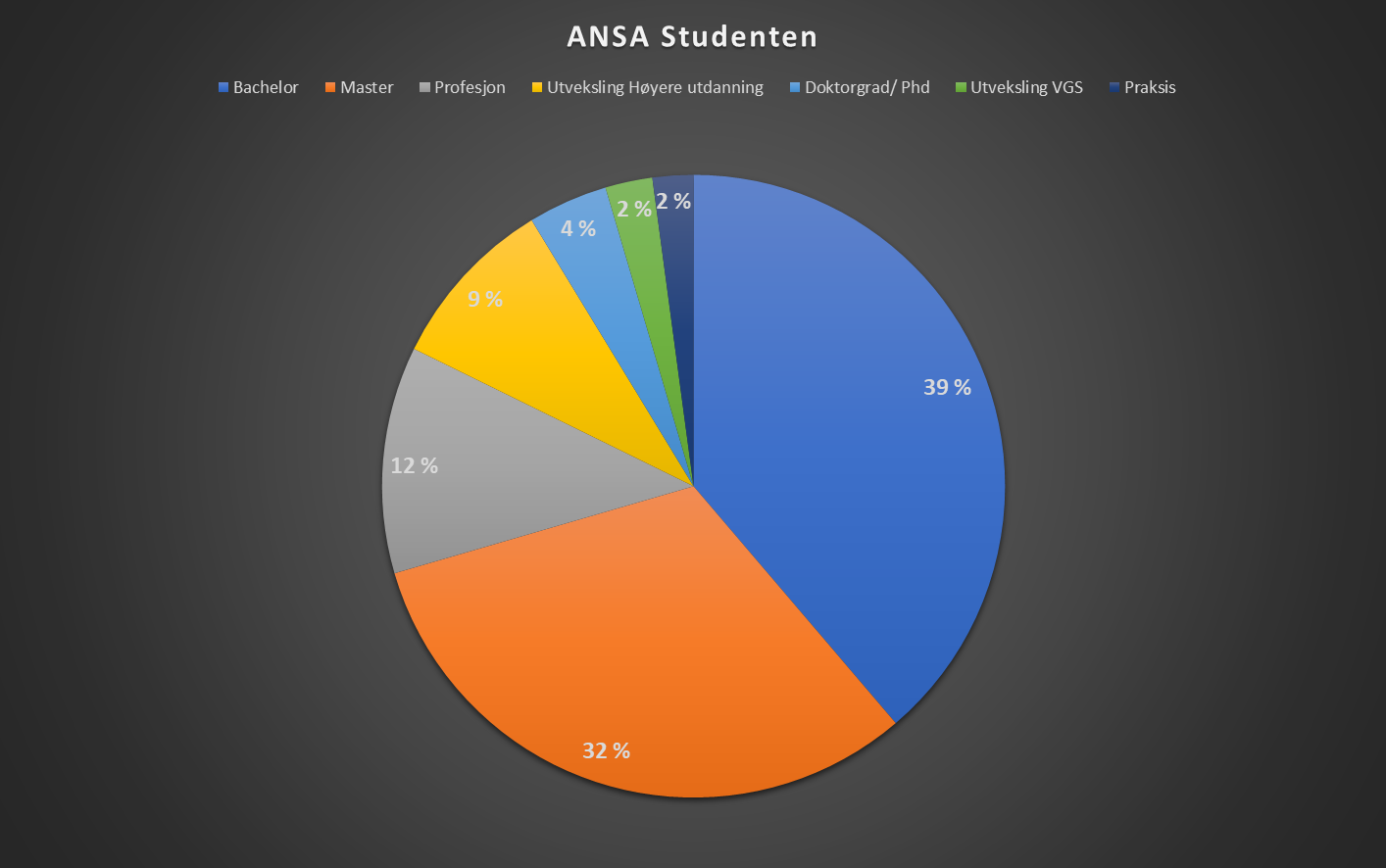 Akademisk grad fordelt på totalt 16650 ANSA medlemmer i 2019
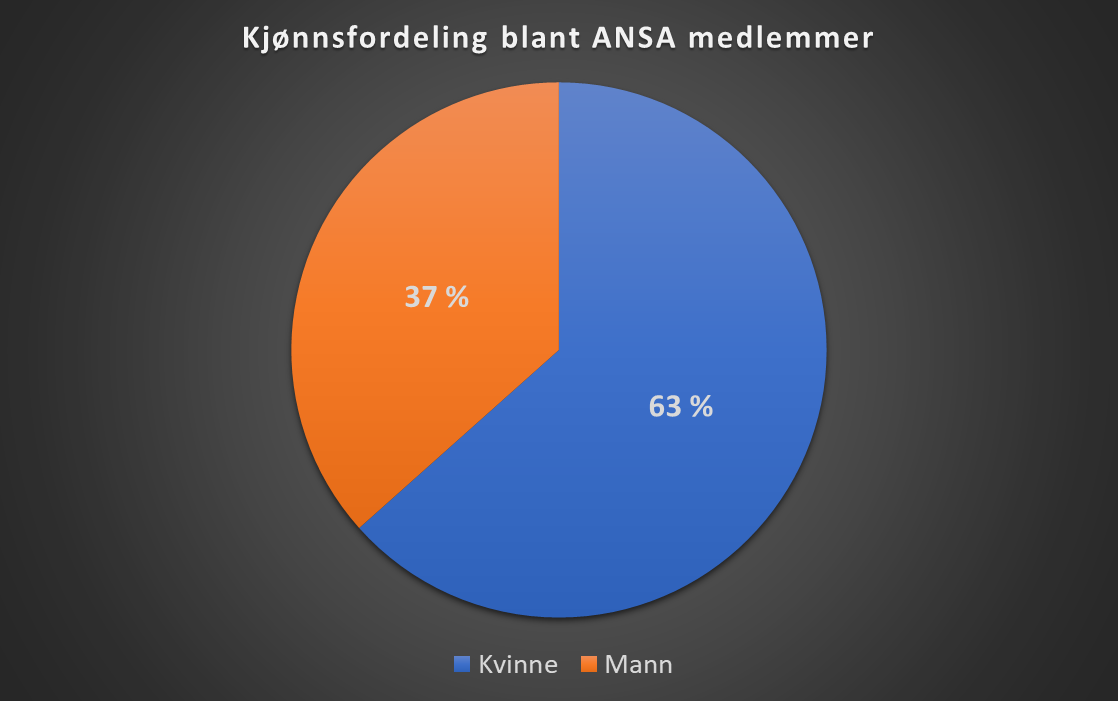 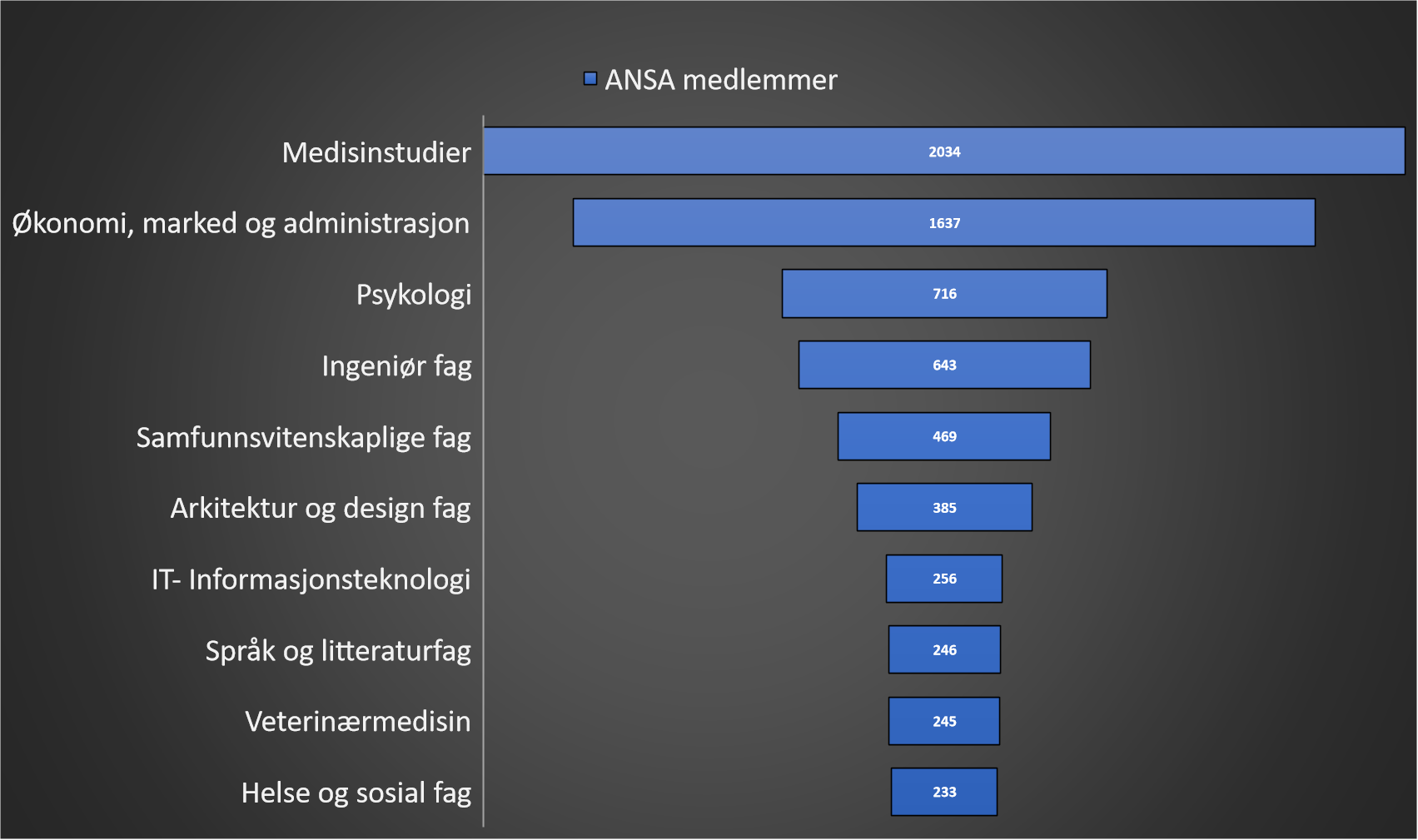 Top 10 fagretninger
Top 10 fagrettninger